СОЦИАЛЬНЫЙ
ИЗМЕНИТЬ ЖИЗНЬ К ЛУЧШЕМУ
СОЦИАЛЬНЫЙ КОНТРАКТ:
что это такое и зачем он нужен
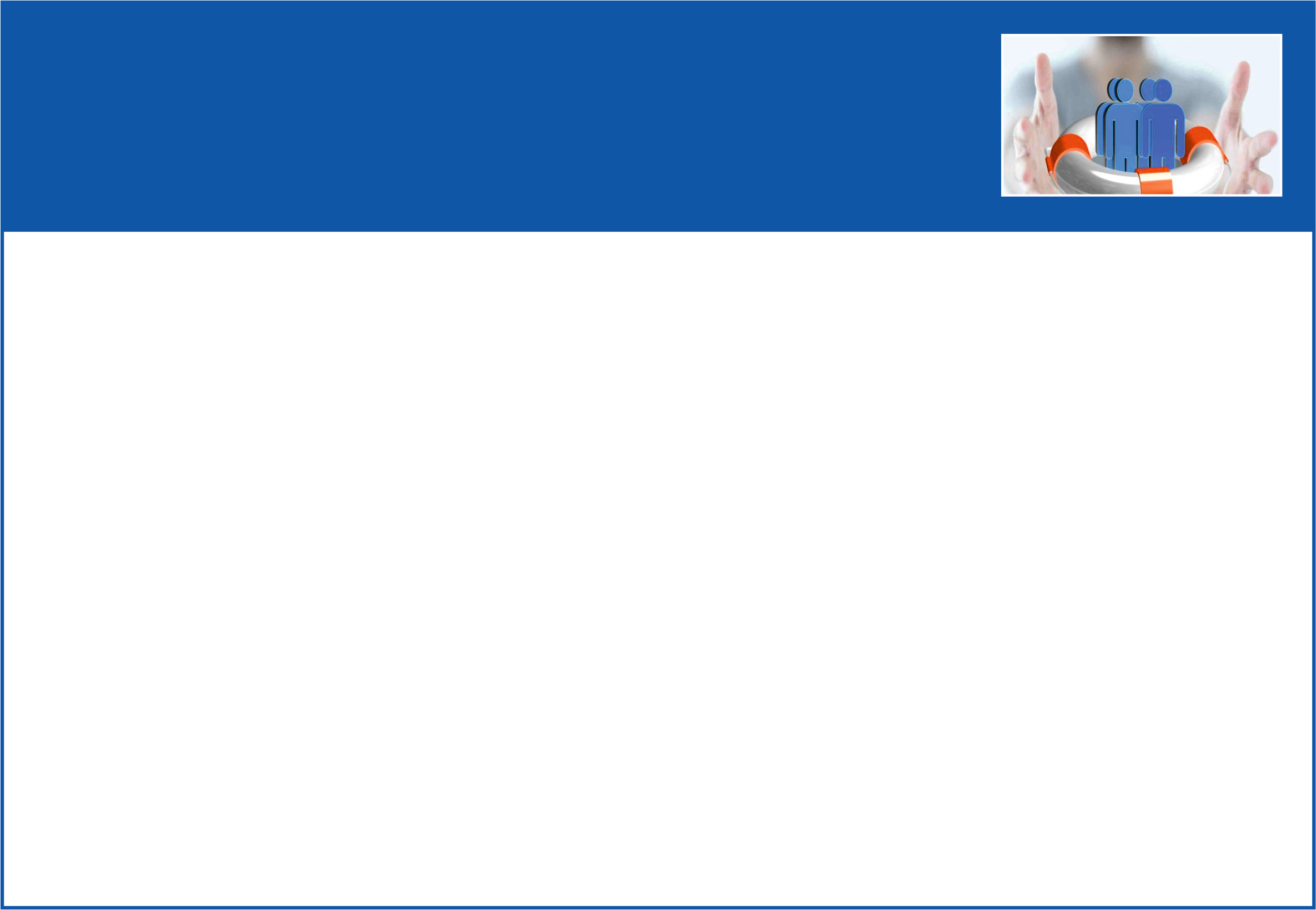 Что такое социальный контракт
Закон № 178-ФЗ от 17.07.1999 (в ред. от 29.12.2020)
«О государственной социальной помощи»
Социальный контракт - это соглашение, которое заключается между малоимущей семьей (или малоимущим одиноко проживающим гражданином) и органом социальной защиты населения. Согласно  условиям соглашения, государство безвозмездно предоставляет денежные средства, а граждане берут  на себя обязательства улучшить материальное благополучие своей семьи.
Цель социального контракта - создать для нуждающейся семьи или гражданина условия по выходу из бедности. Не просто дать им средства к существованию, а простимулировать членов семьи  на определенные действия, необходимые для выхода из кризисной ситуации. В рамках контракта семья
получает средства, расходовать которые она сможет только на определенные нужды и которые  в перспективе помогут получить доход и иной социальный статус.
Социальный контракт
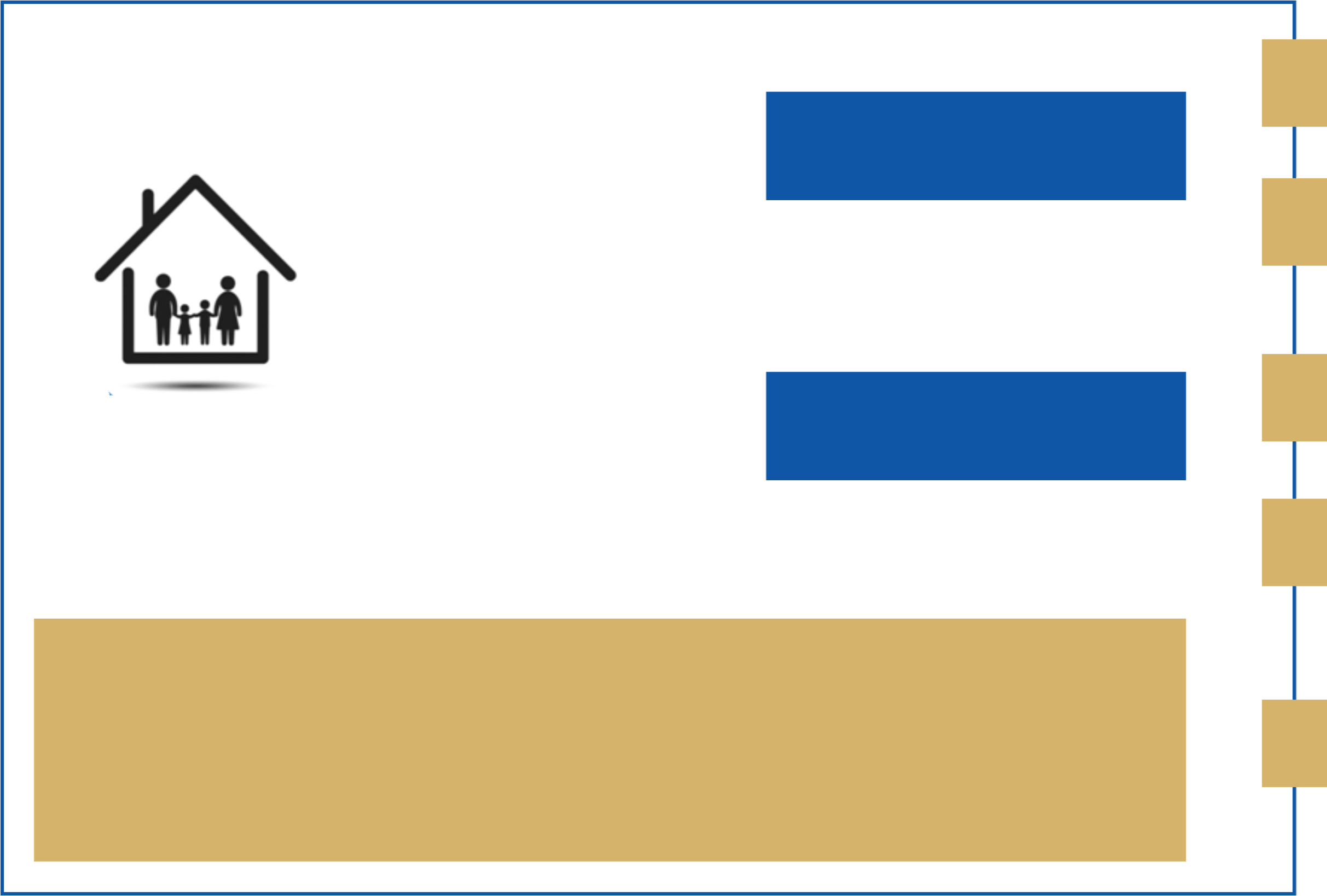 Малоимущая семья,  в том числе с детьми
ГОСУДАРСТВЕННАЯ ПОДДЕРЖКА
Малоимущие  одинокие граждане
НАПРАВЛЕНИЯ МЕРОПРИЯТИЙ СОЦИАЛЬНОГО КОНТРАКТА
ВАЖНО ЗНАТЬ!
Заключение социального контракта не является основанием для прекращения других мер государственной  поддержки. 
Если в рамках других соглашений государство уже оказывало какую-либо помощь  
(либо может ее оказать), гражданин может совмещать такую поддержку.
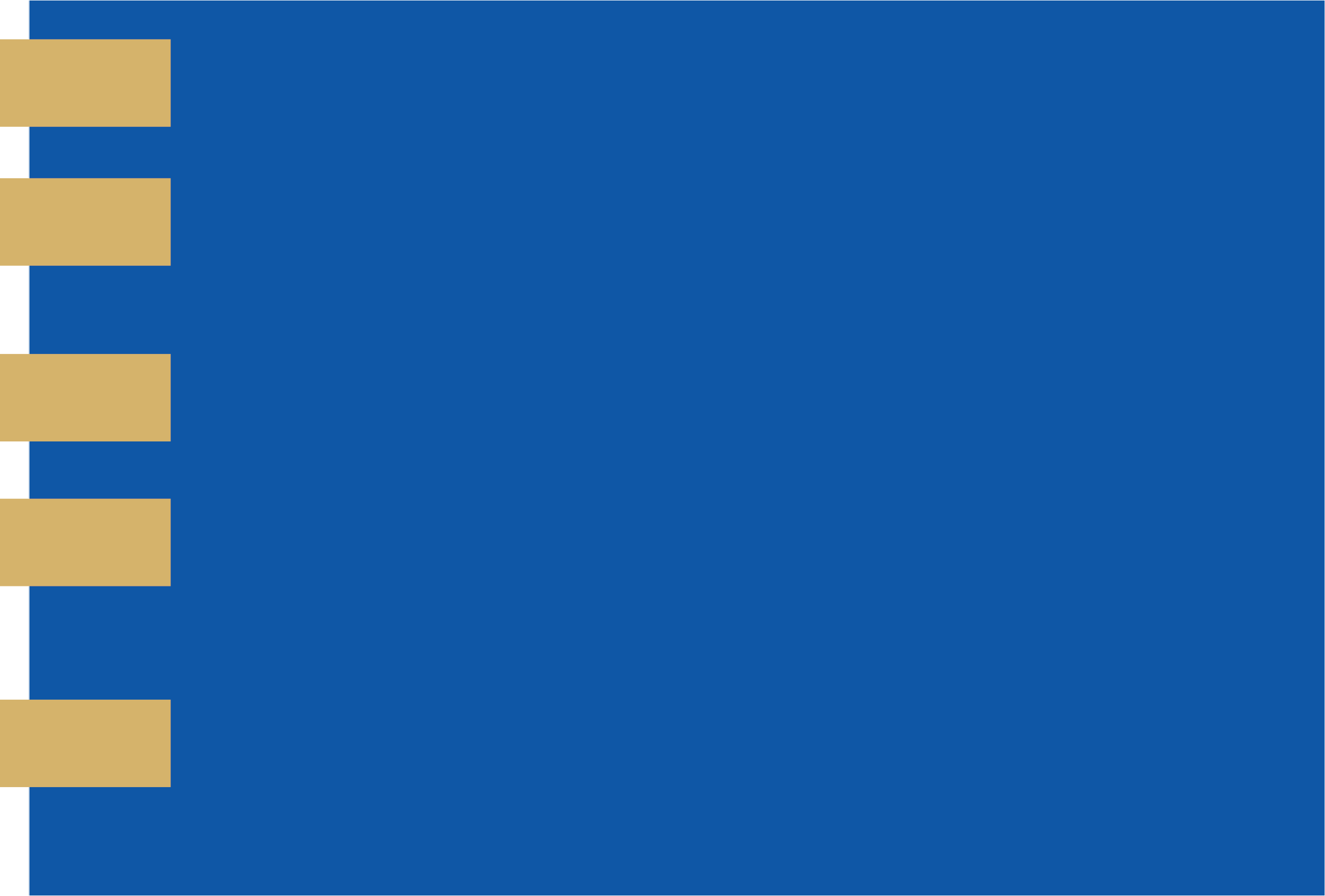 По поиску работы
Социальный контракт по направлению «поиск работы» заключается сроком от 3 до 9 месяцев.
1
По осуществлению индивидуальной предпринимательской деятельности
Социальный контракт по направлению «на развитие предпринимательской деятельности» заключается  на срок от 3 до 12 месяцев. Размер единовременной выплаты составляет до 250 тысяч рублей  (рассматривается индивидуально в каждом конкретном случае).
2
По ведению личного подсобного хозяйства
Социальный контракт по направлению «ведение личного подсобного хозяйства» заключается сроком  от 3 до 12 месяцев. Размер единовременной выплаты составляет единовременно до 100 тысяч рублей.
3
По осуществлению иных мероприятий, направленных на преодоление  трудной жизненной ситуации
Социальный контракт по направлению «осуществление иных мероприятий, направленных на преодоление  гражданином трудной жизненной ситуации» заключается сроком от 3 до 6 месяцев. Ежемесячная выплата  составляет величину прожиточного минимума, установленную в субъекте РФ.
4
Прохождение переобучения и дополнительного профессионального  образования
В рамках мероприятий, направленных на поиск работы, ведение индивидуальной предпринимательской  деятельности и ведение личного подсобного хозяйства, гражданин имеет право пройти обучение.
Размер выплаты для прохождения обучения - до 30 000 рублей.
5
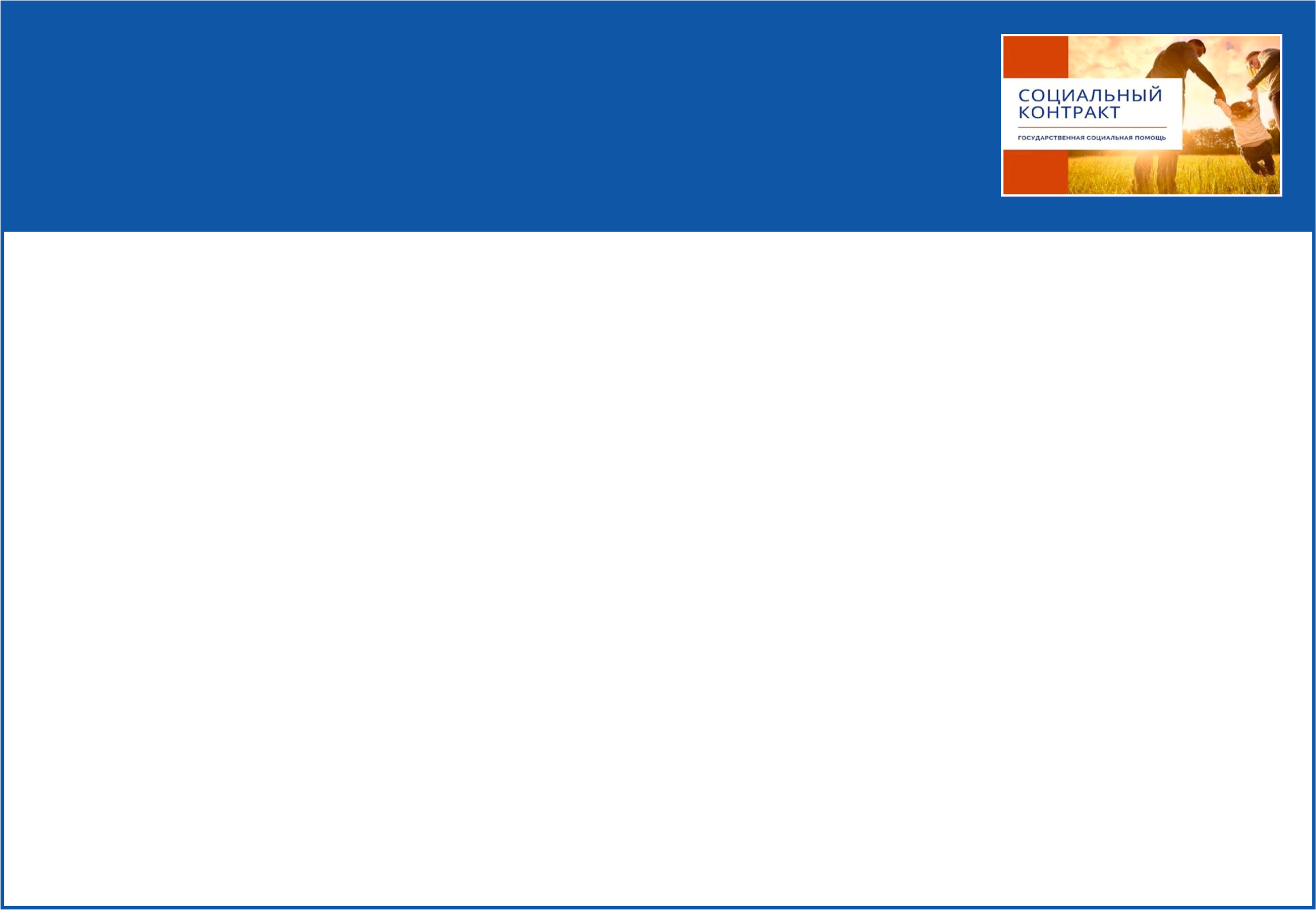 ВАЖНО ЗНАТЬ!
Изменения с 2021 года
В рамках социального контракта направление «прохождение профессионального обучения  и дополнительного профессионального образования» преобразовано в дополнительное направление  поддержки, что дает возможность гражданам проходить дополнительное обучение при поиске работы,  начале собственного дела и ведении личного подсобного хозяйства.

С 2022 года на базе Единой государственной системы социального обеспечения будет создано  единое рабочее место по заключению и сопровождению социальных контрактов.

На заключение порядка 1 млн социальных контрактов в государственном  бюджете РФ 2021—2023 гг. выделено 99,7 млрд рублей
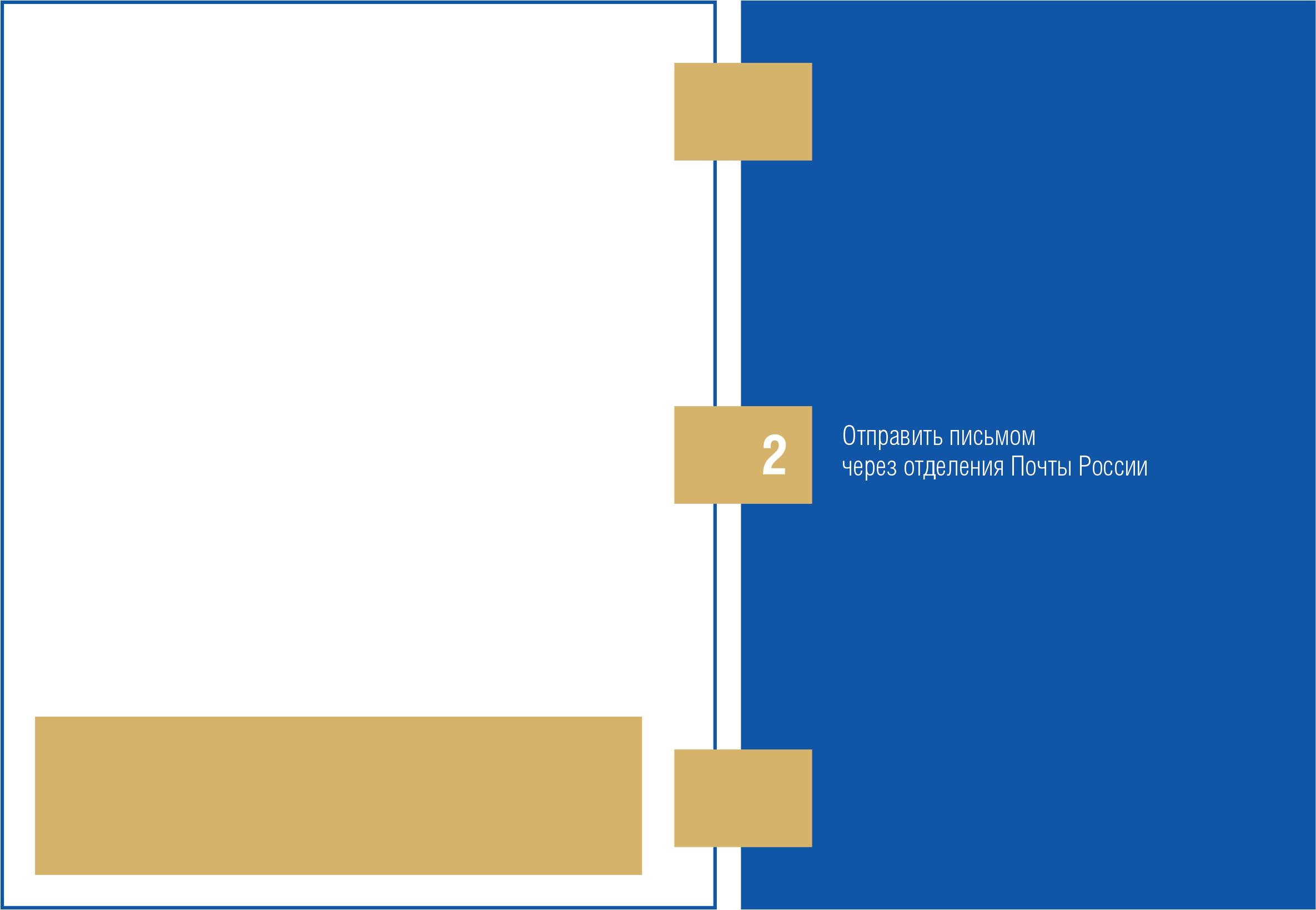 Необходимые документы
Лично или на электронный адрес  управления социальной защиты  по месту жительства
1
- паспорт заявителя;
- сведения о составе семьи (паспорта всех членов семьи  старше 14 лет или иные документы, удостоверяющие  личность; свидетельства о рождении детей до 14 лет;  свидетельство о браке (при наличии);
- сведения о доходах всех членов семьи за последние  3 месяца;
- справку о предоставлении членам семьи любого вида  социальной помощи за последние 3 месяца;
- письменные согласия на заключение контракта от всех  совершеннолетних членов семьи;
- номер расчетного счета, открытого в отделении  сберегательного банка.
ВАЖНО ЗНАТЬ!
Заявление о заключении социального контракта можно
подать несколькими способами
Через специальные боксы, установленные  в управлениях социальной
защиты населения
3
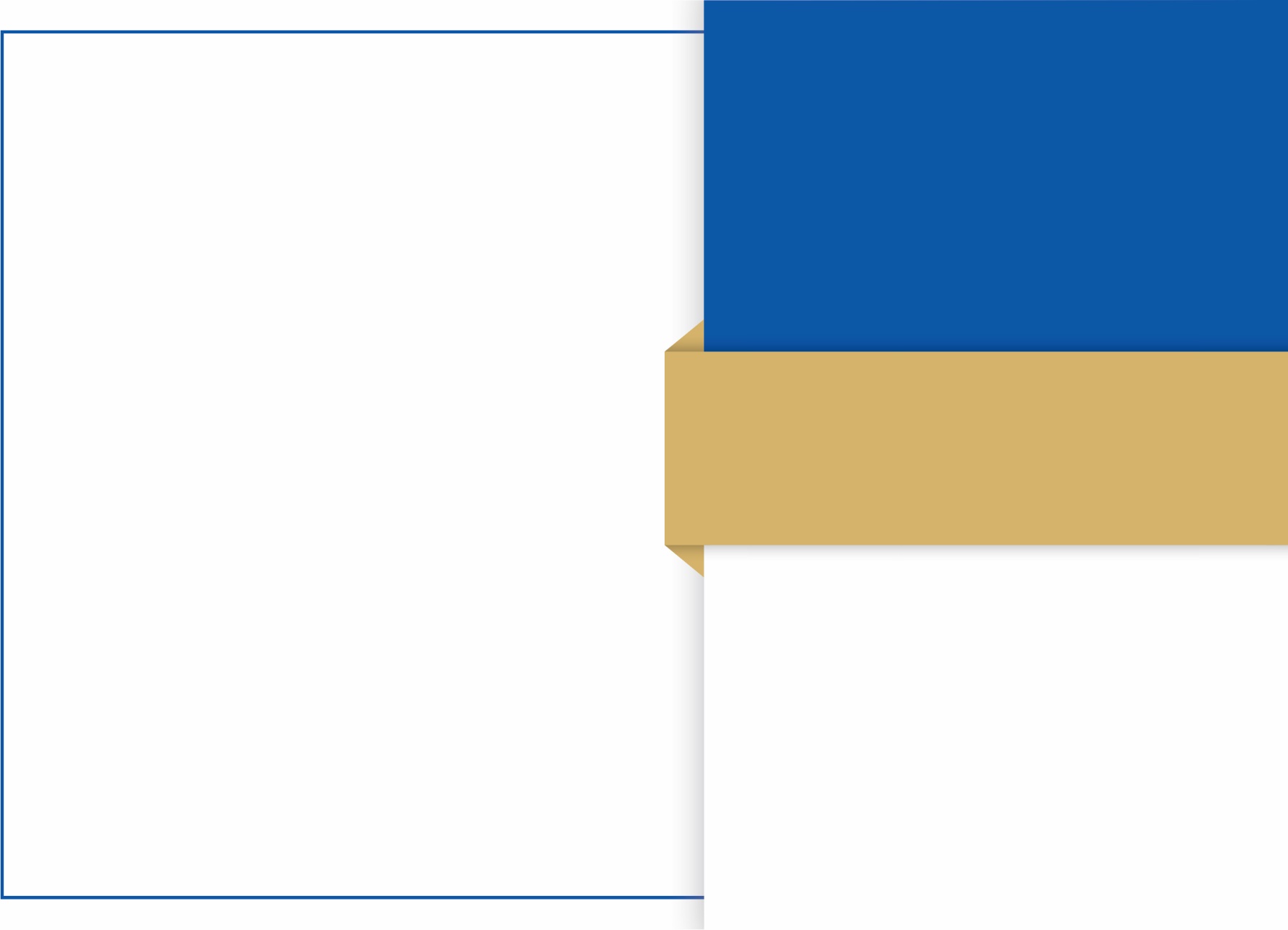 …
Территориальное отделение краевого государственного казенного учреждения "Управление социальной защиты населения" по  г. Дивногорску 
Г. Дивногорск, ул. Комсомольская, д. 2, каб. 109

Телефон для консультаций 83914433182

E-mail: USZN@04.SZN24.RU
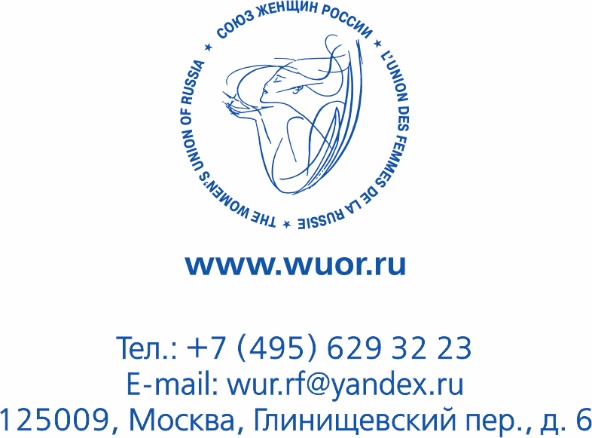